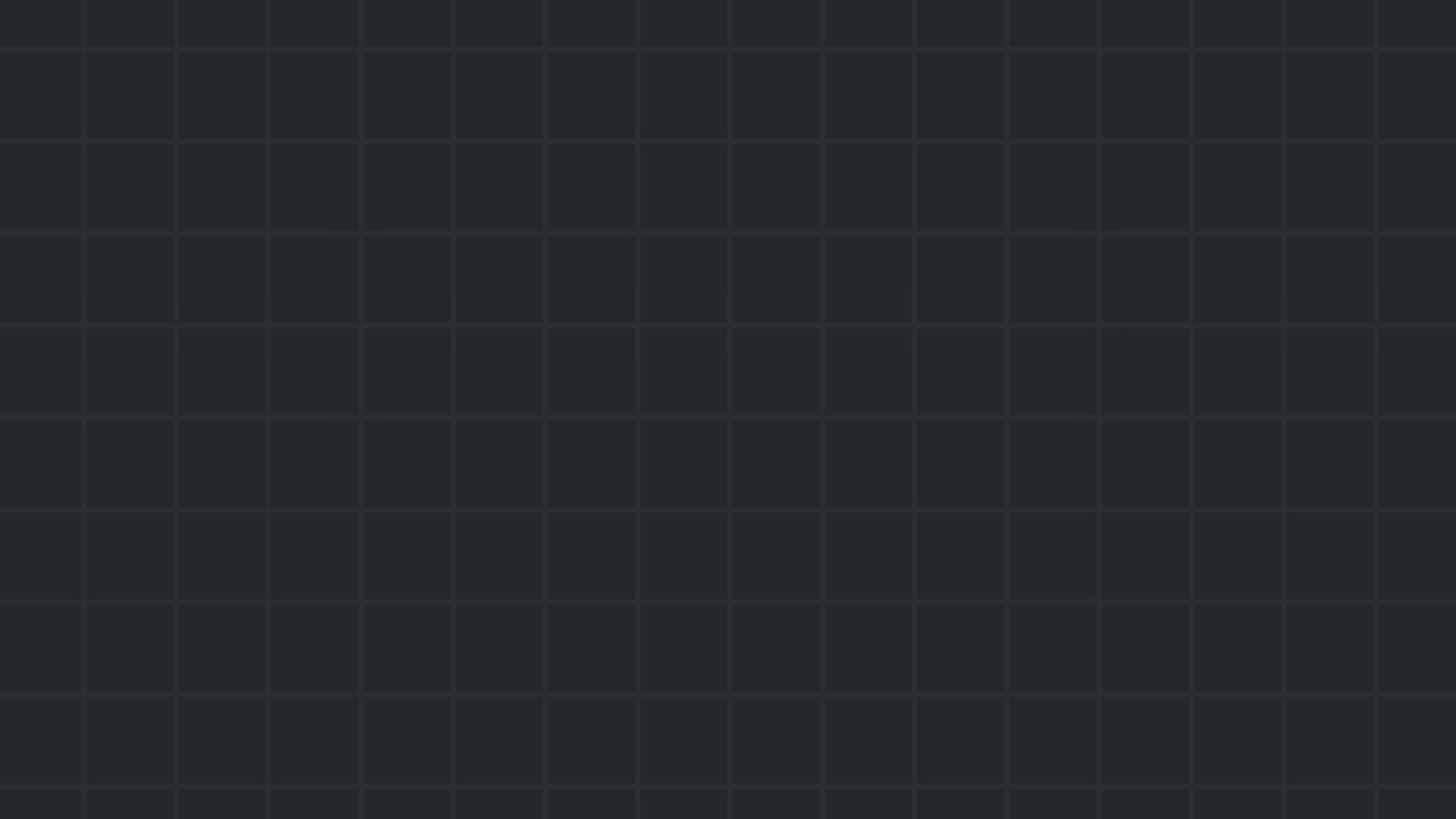 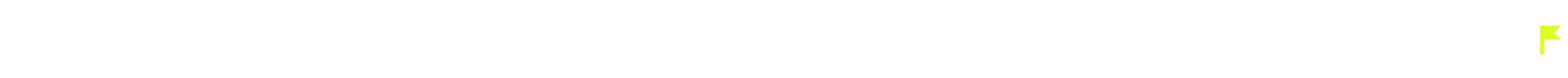 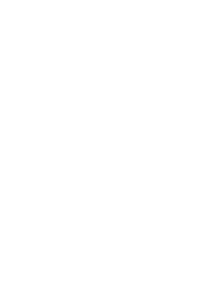 Session #1
Basics
January 2024
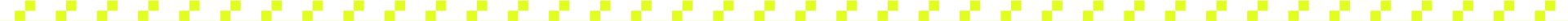 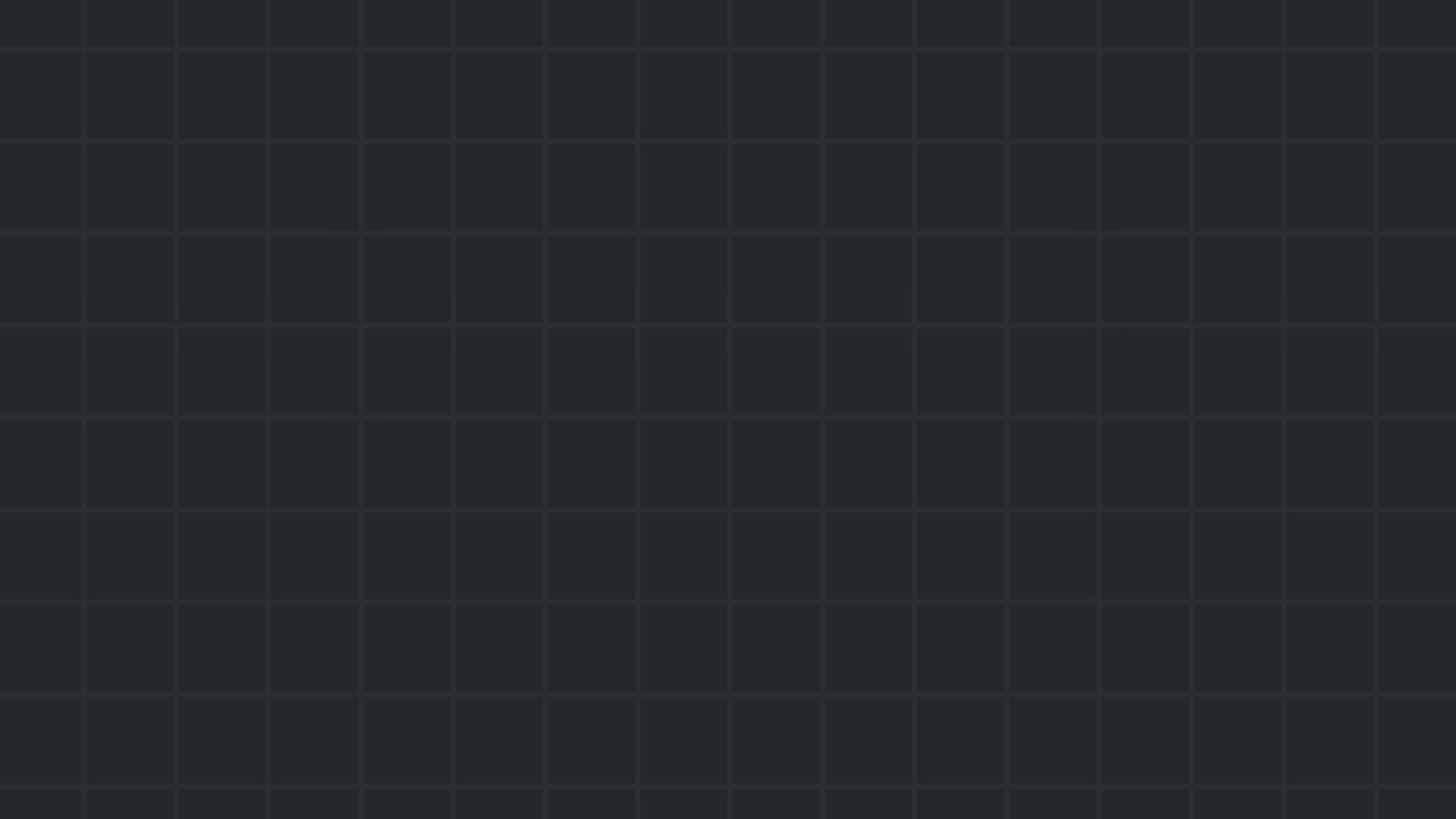 Basics – What is CTF?
Common categories:
Web exploitation 
Cryptography
Reverse Engineering
Binary Exploitation
Forensics
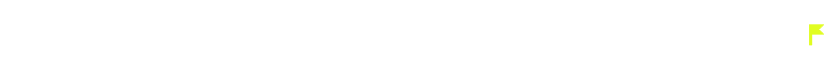 01       Basics
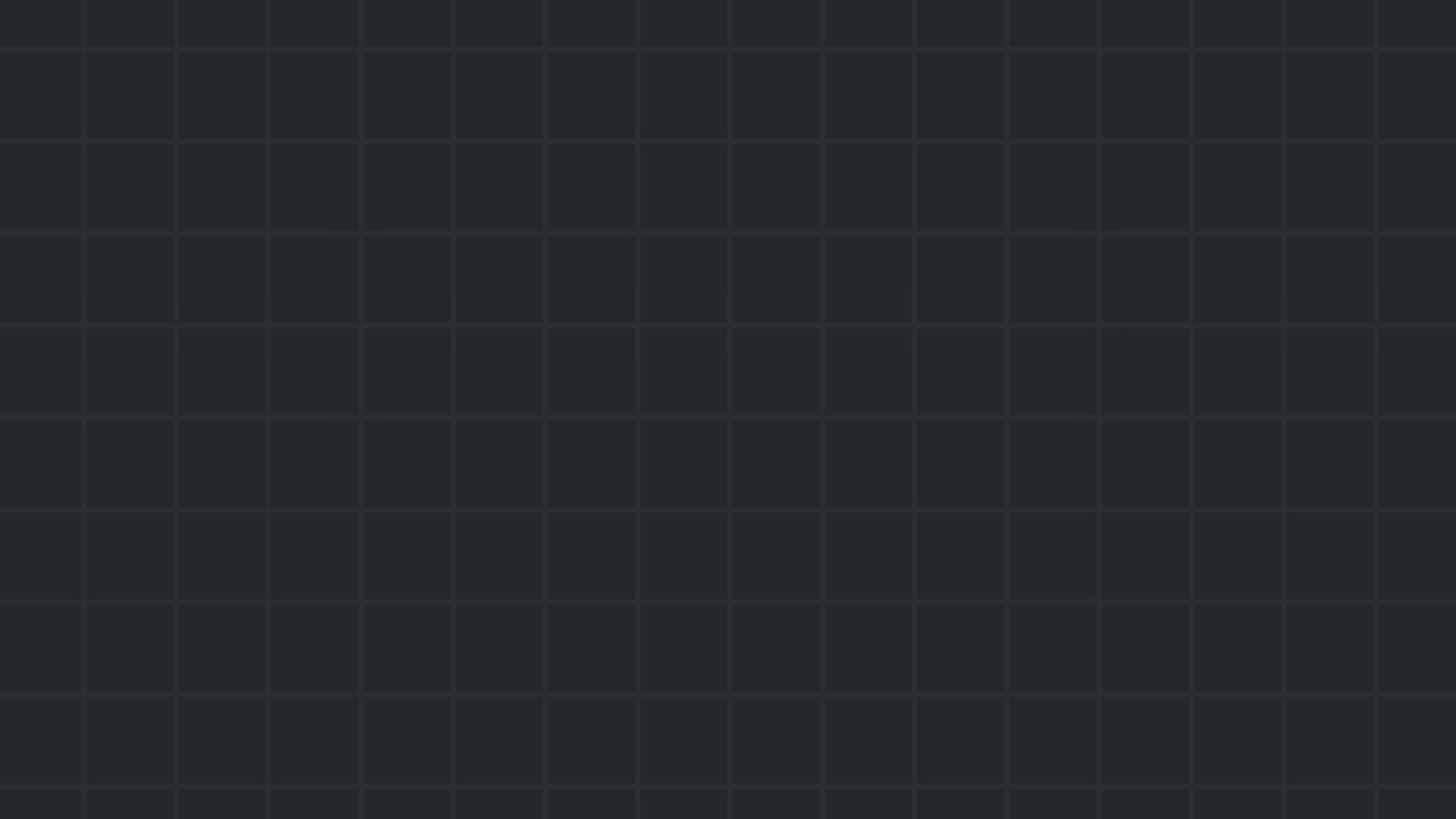 Basics – Web exploitation
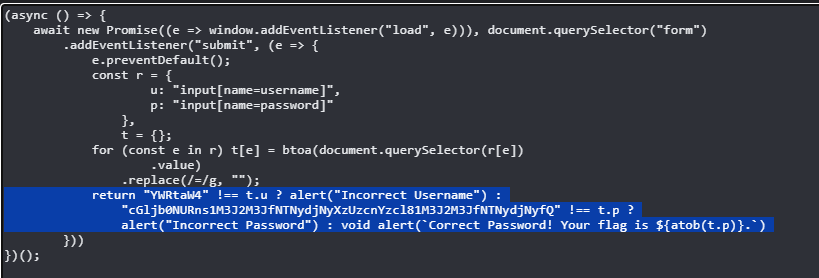 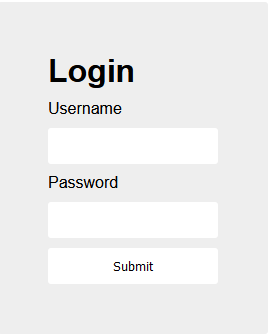 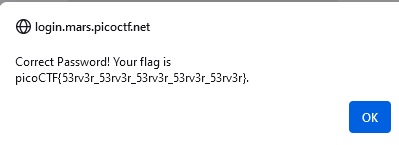 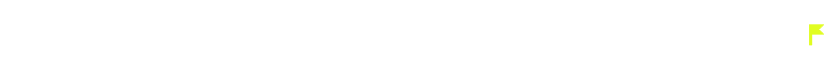 02       Basics
[Speaker Notes: Picoctf “login”]
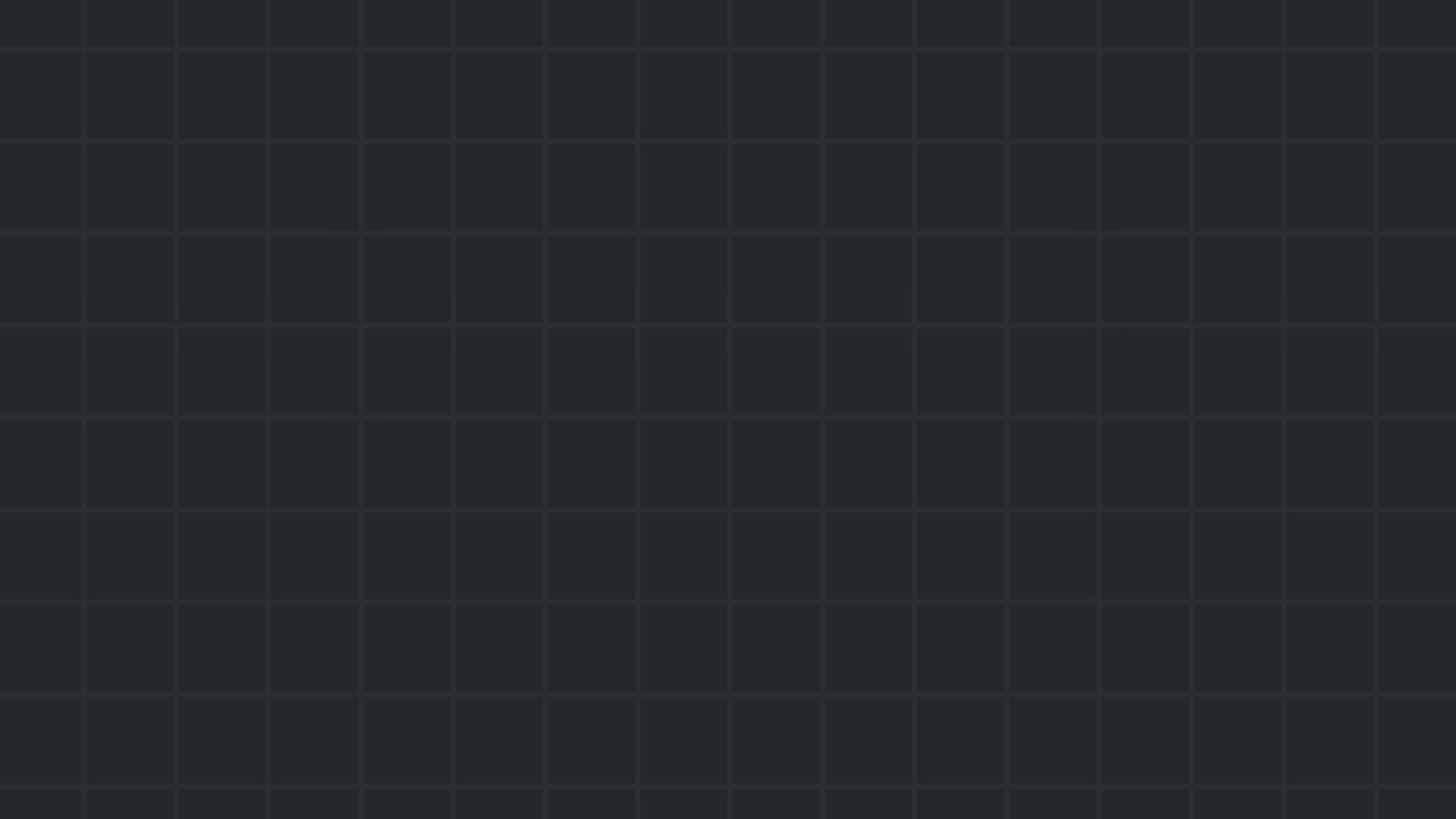 Basics – Forensics and Networks
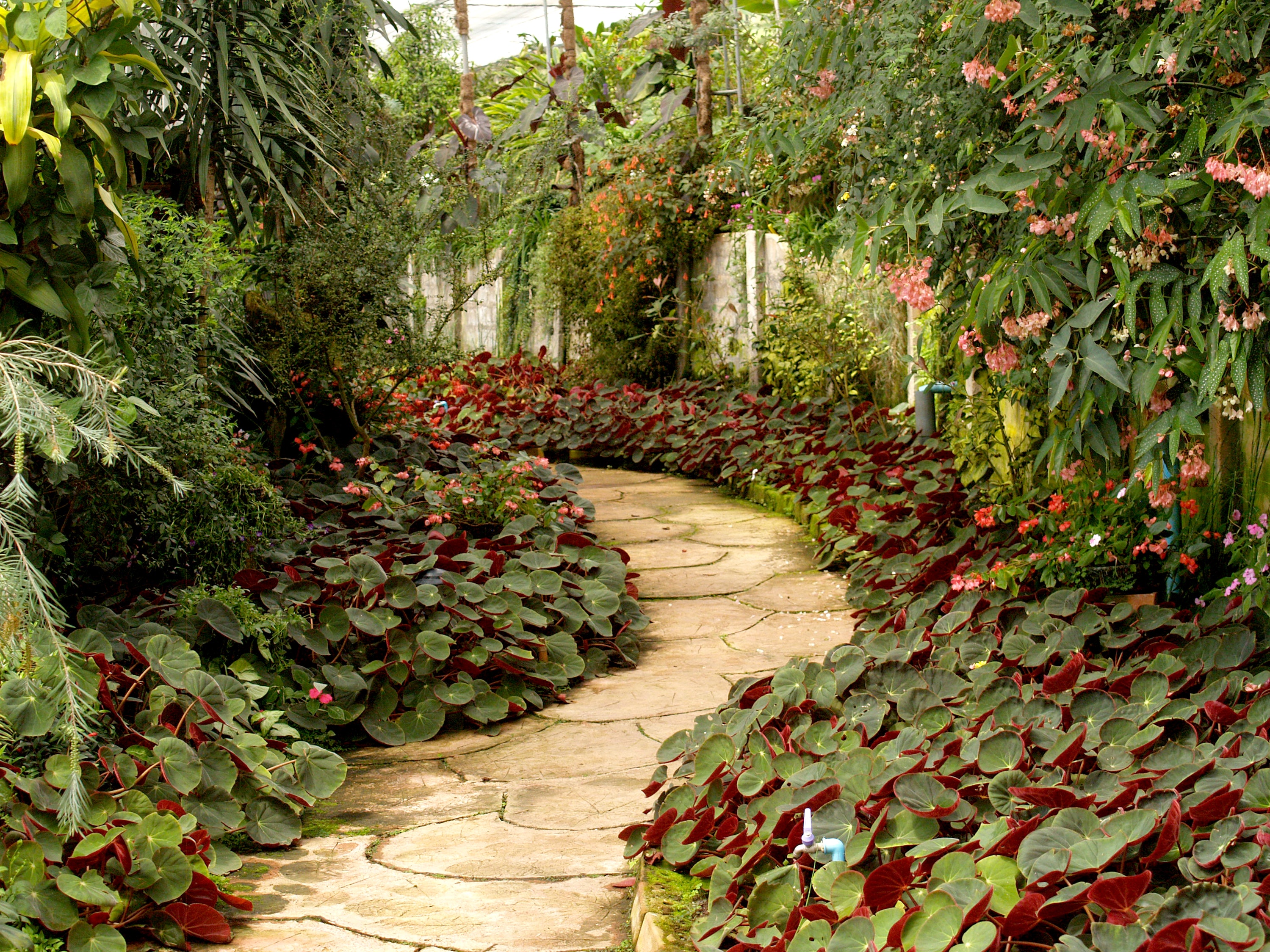 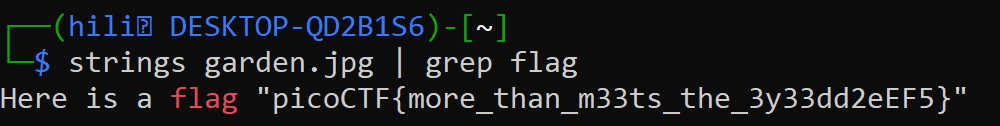 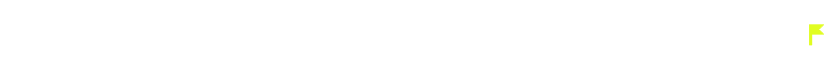 03       Basics
[Speaker Notes: Picoctf “glory of the garden”]
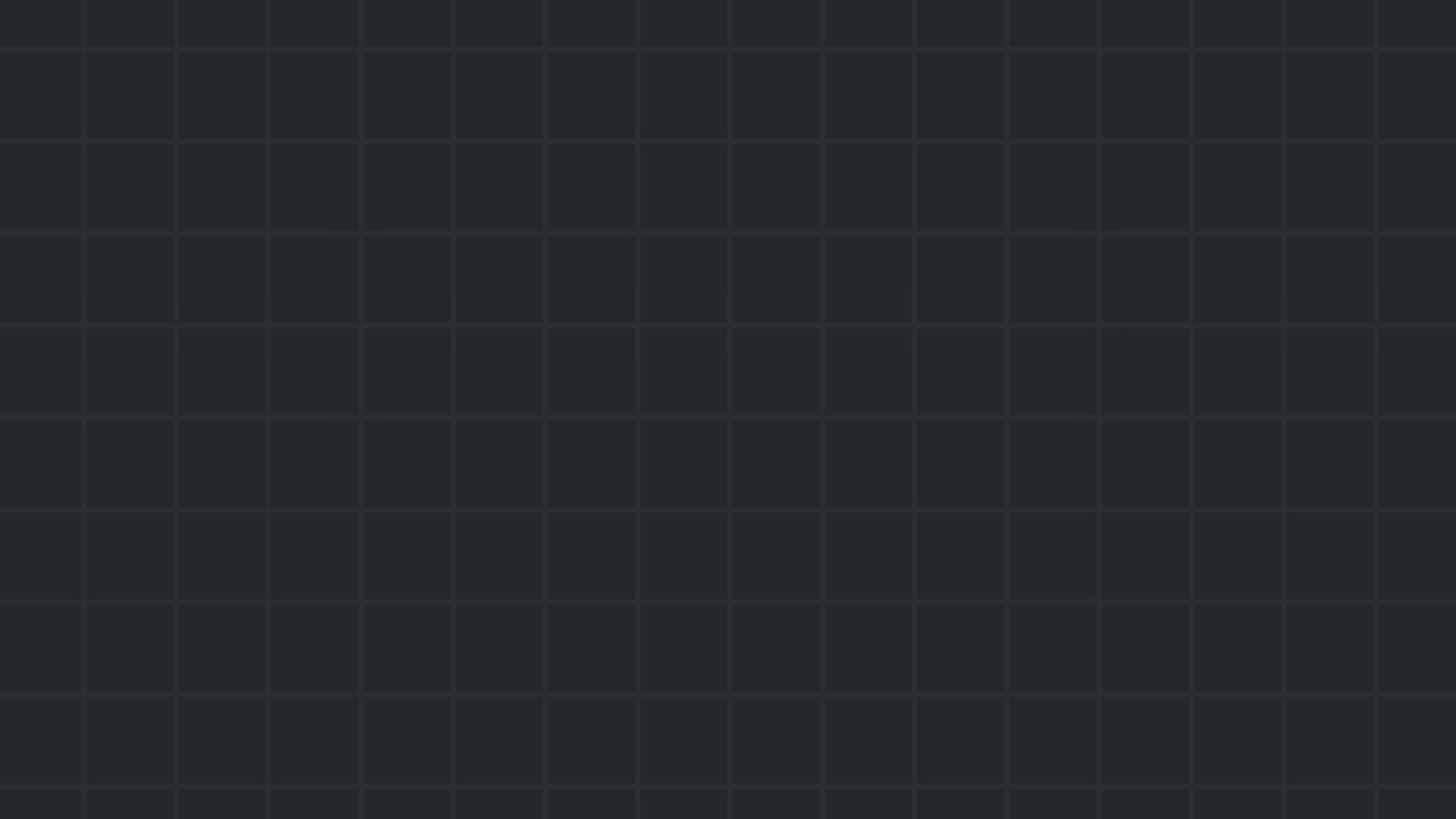 Basics – Cryptography
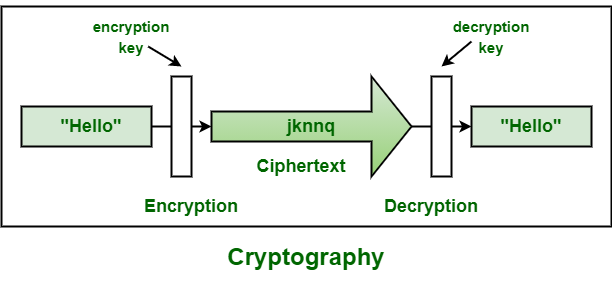 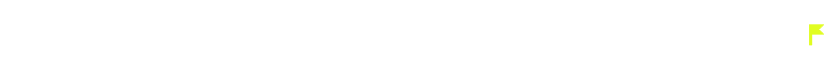 04       Basics
[Speaker Notes: https://www.geeksforgeeks.org/cryptography-tutorial/]
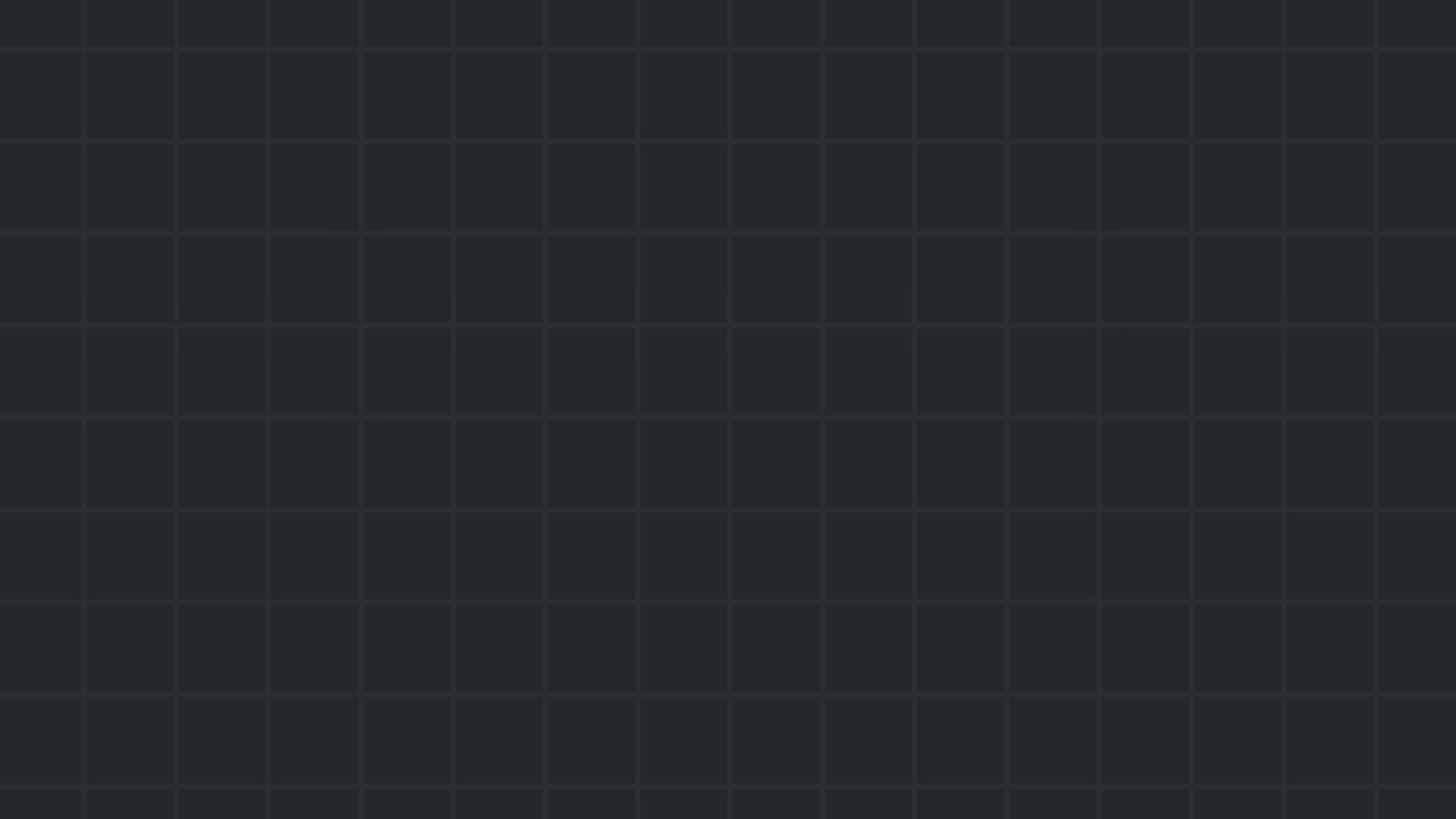 Basics – Reverse Engineering
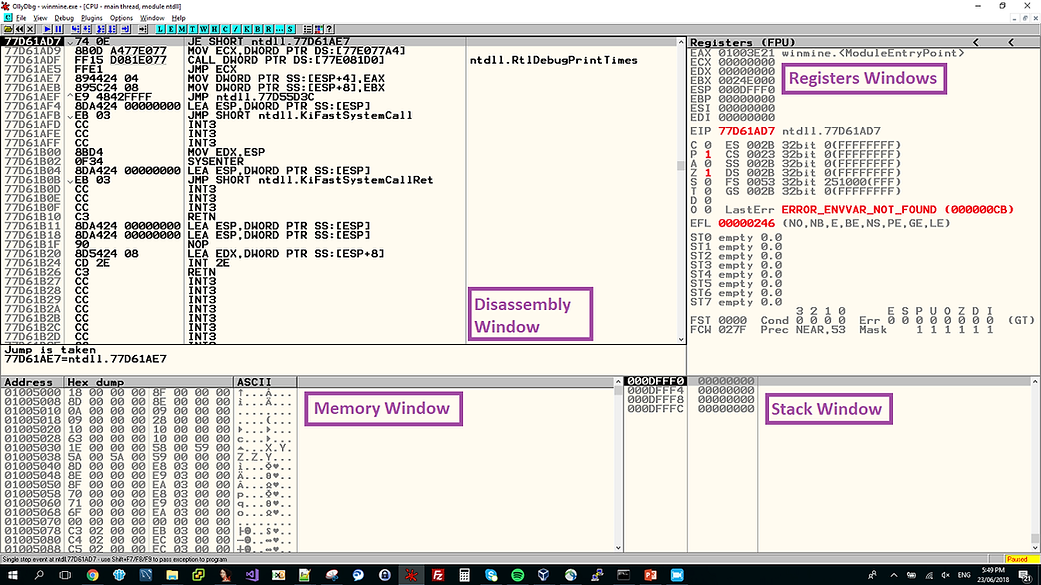 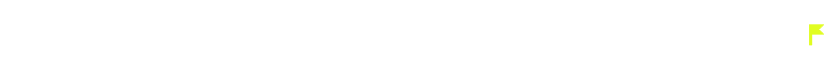 05       Basics
[Speaker Notes: https://www.begin.re/hacking-minesweeper]
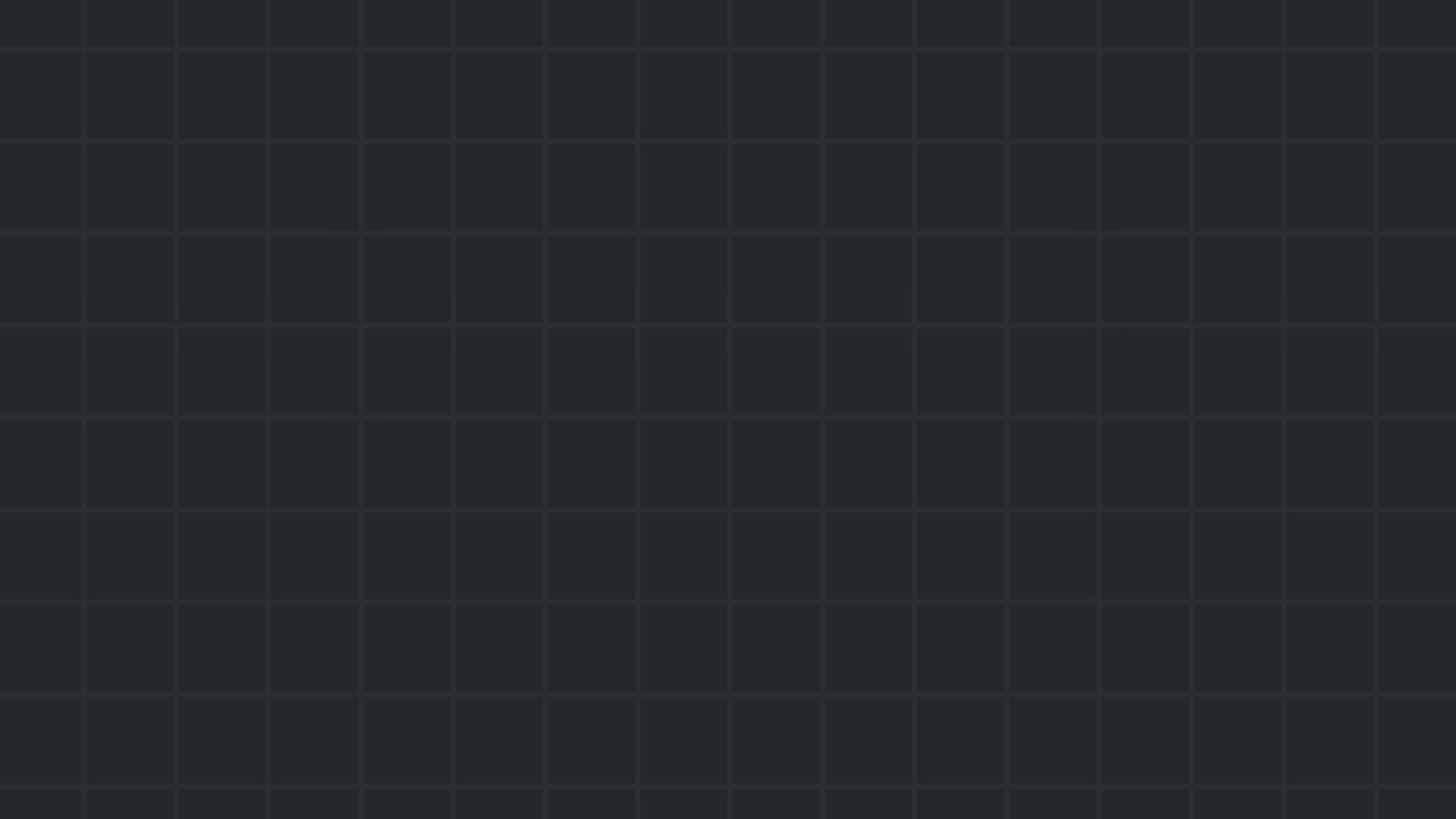 Basics – Binary Exploitation
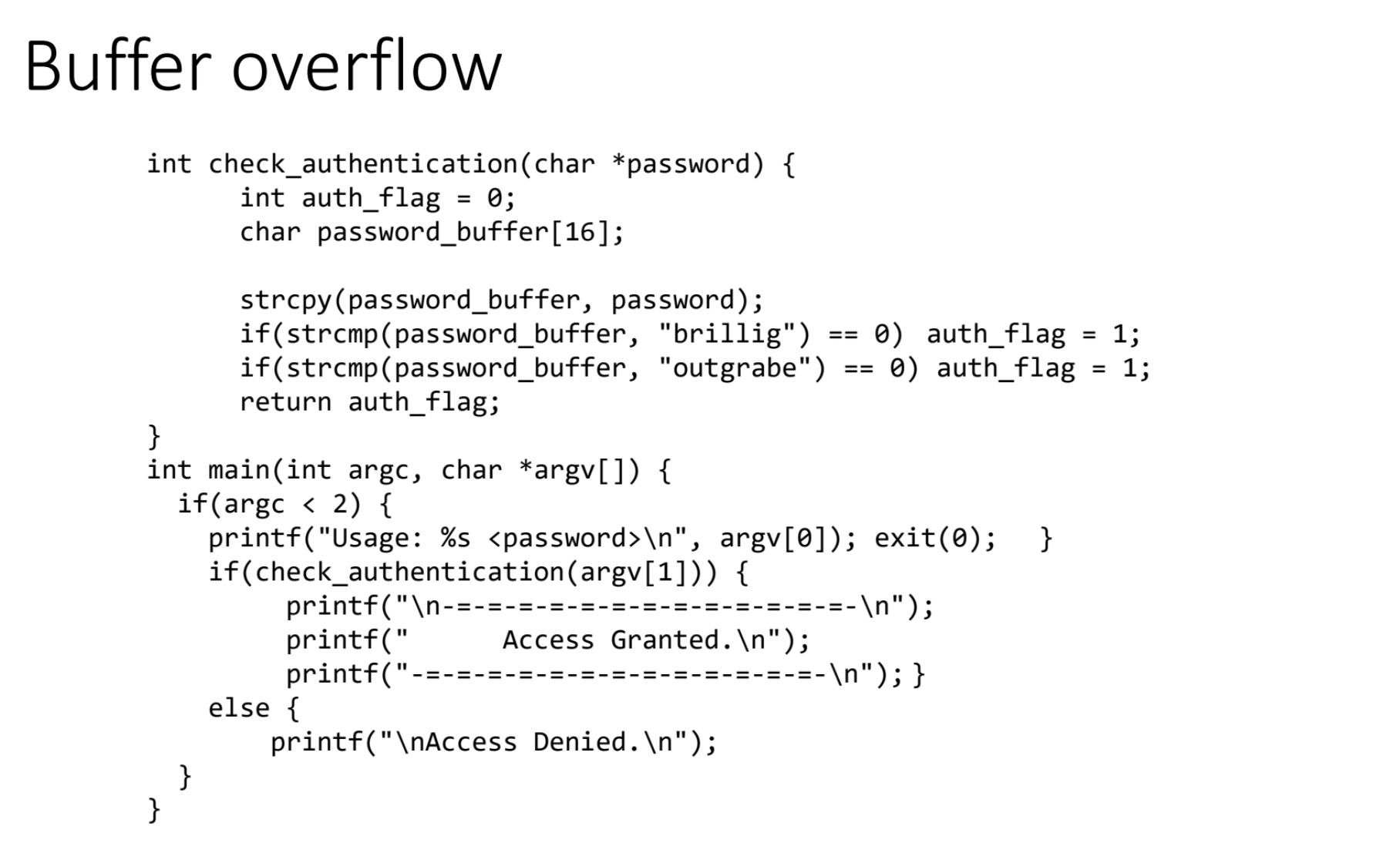 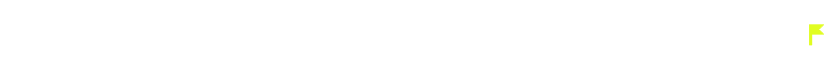 06       Basics
[Speaker Notes: https://stackoverflow.com/questions/68262172/example-of-buffer-overflow]
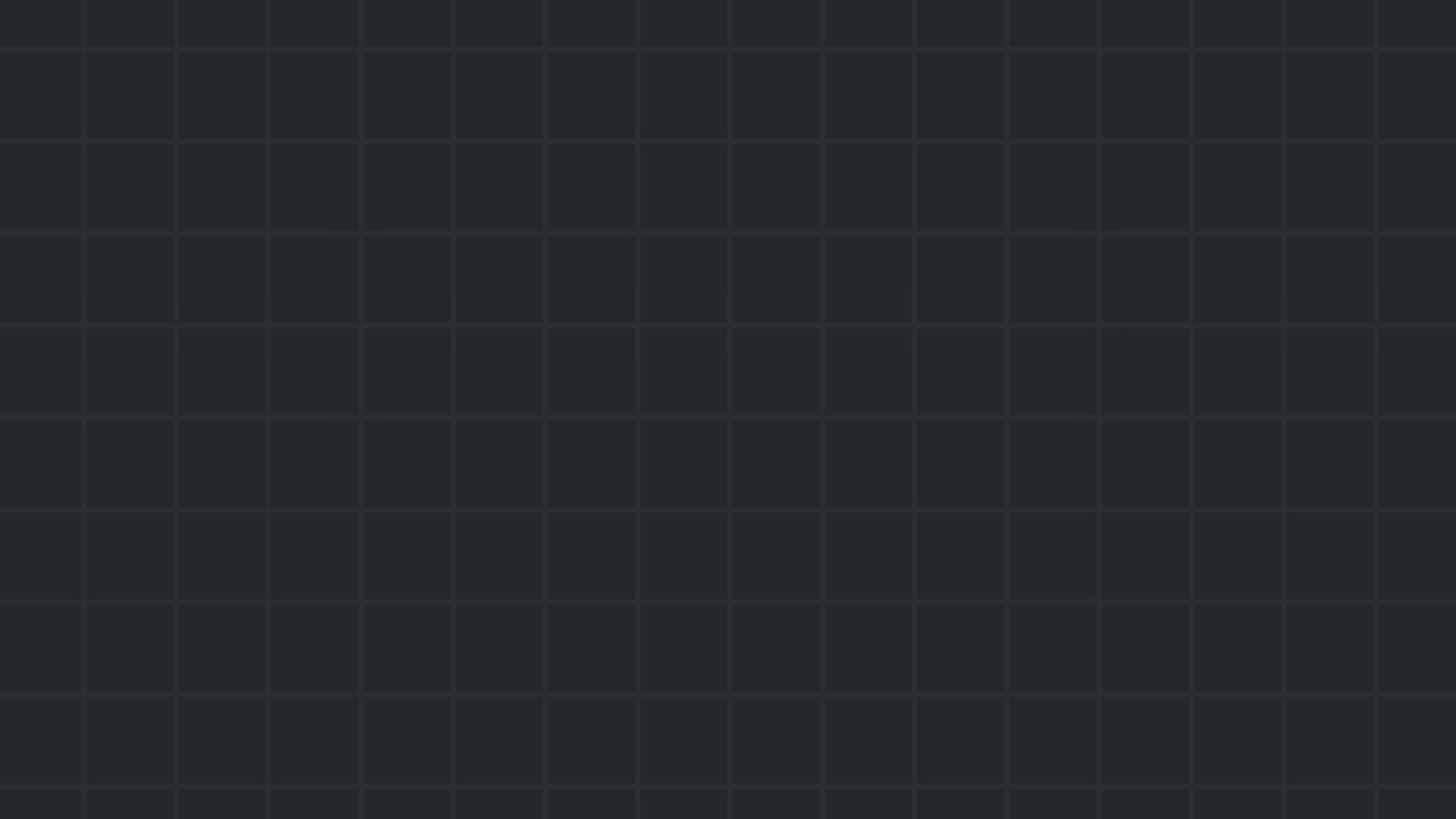 Basics – Why CTF?
Practical skills
Meet new people
Fun!
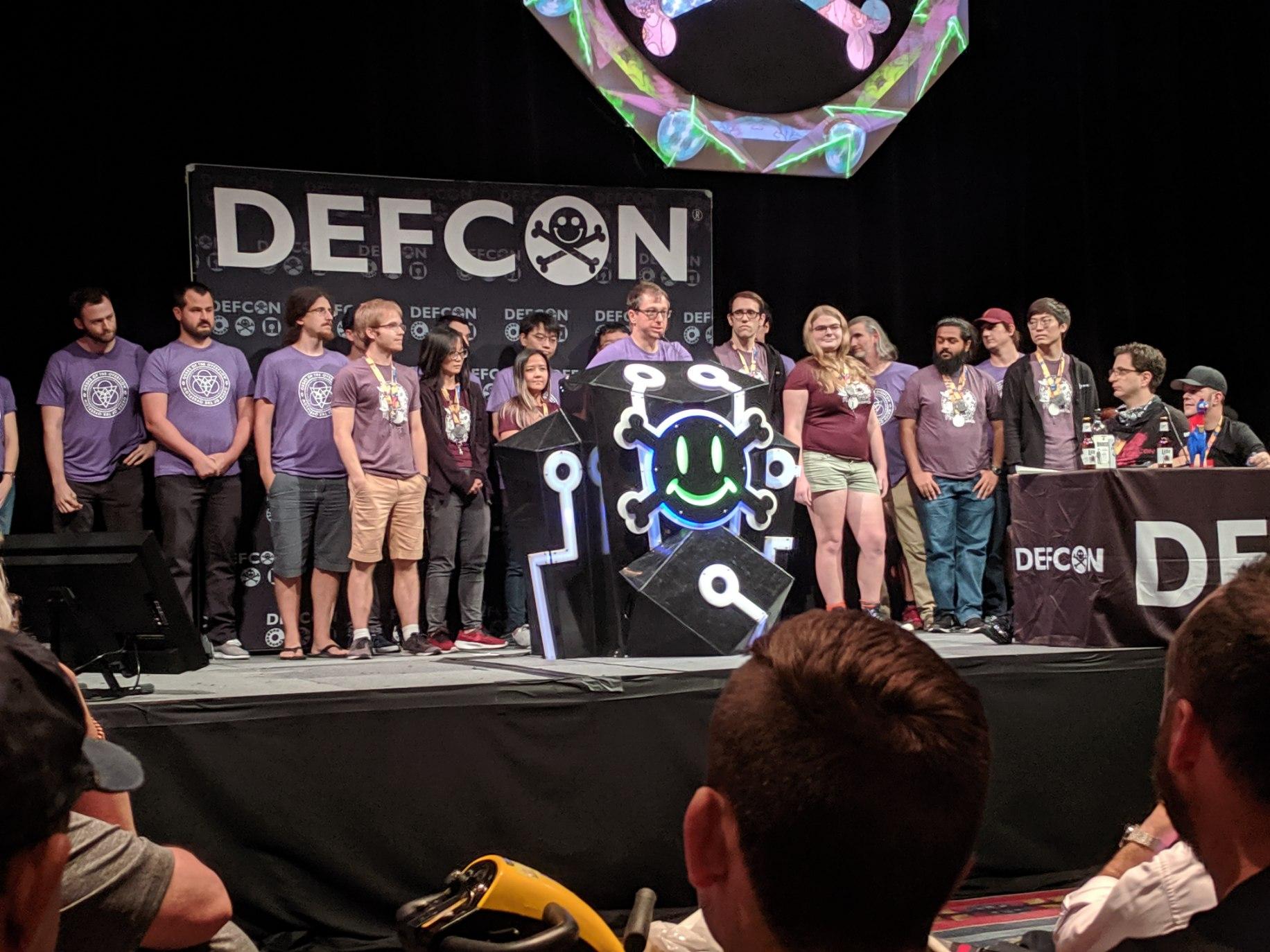 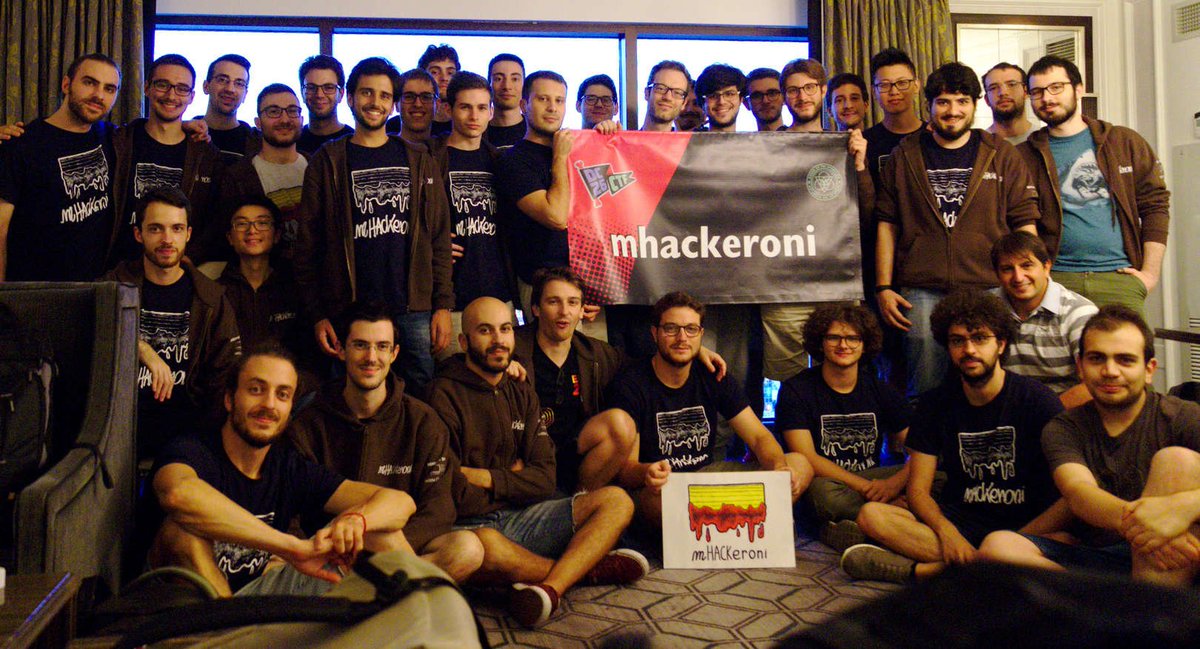 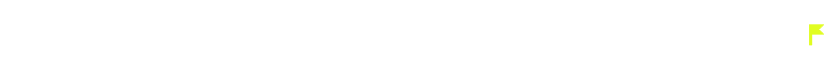 07      Basics
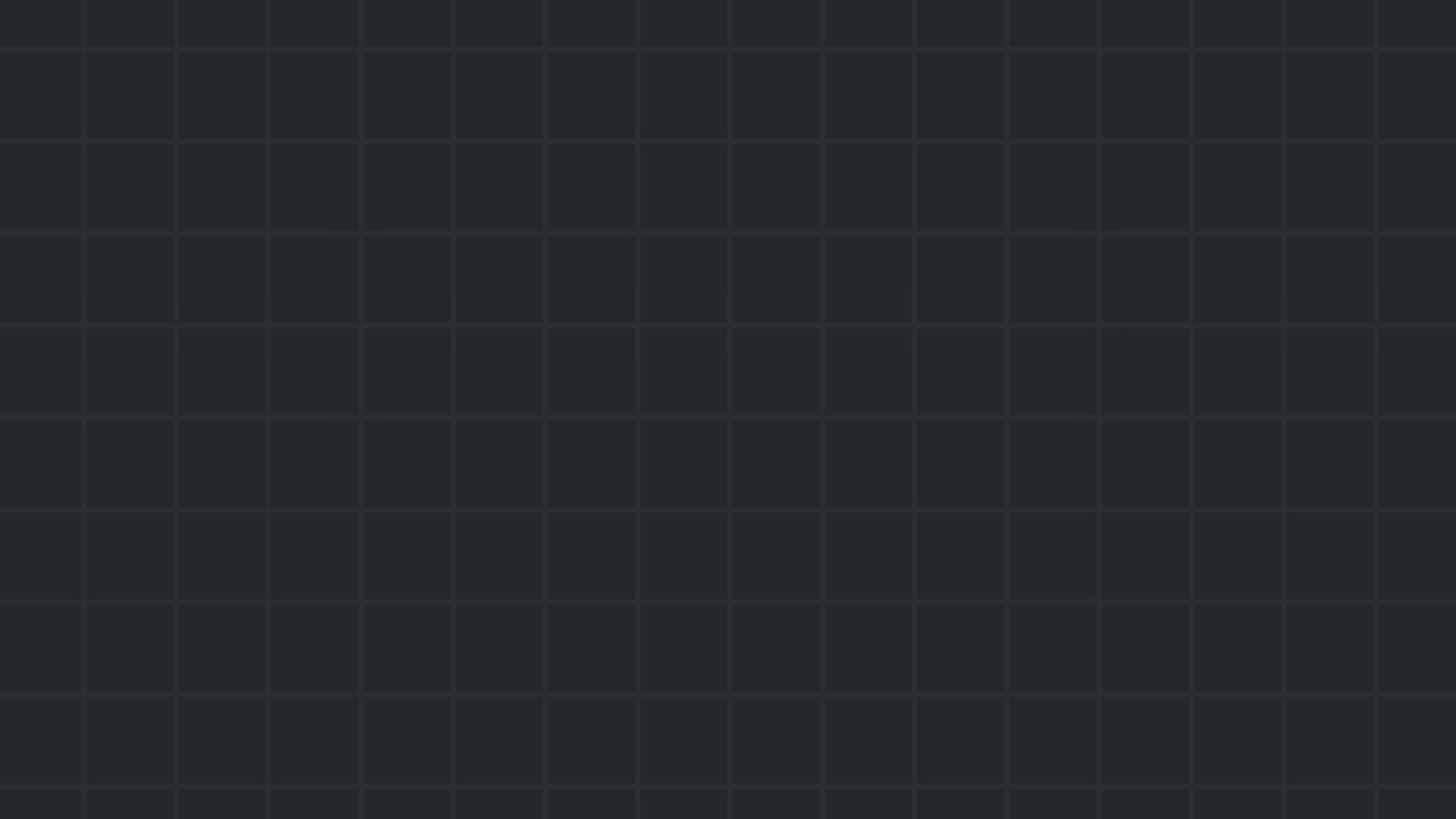 Schedule
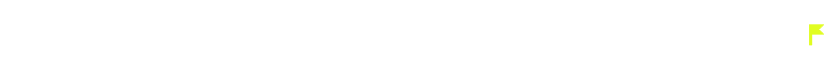 08      Introduction
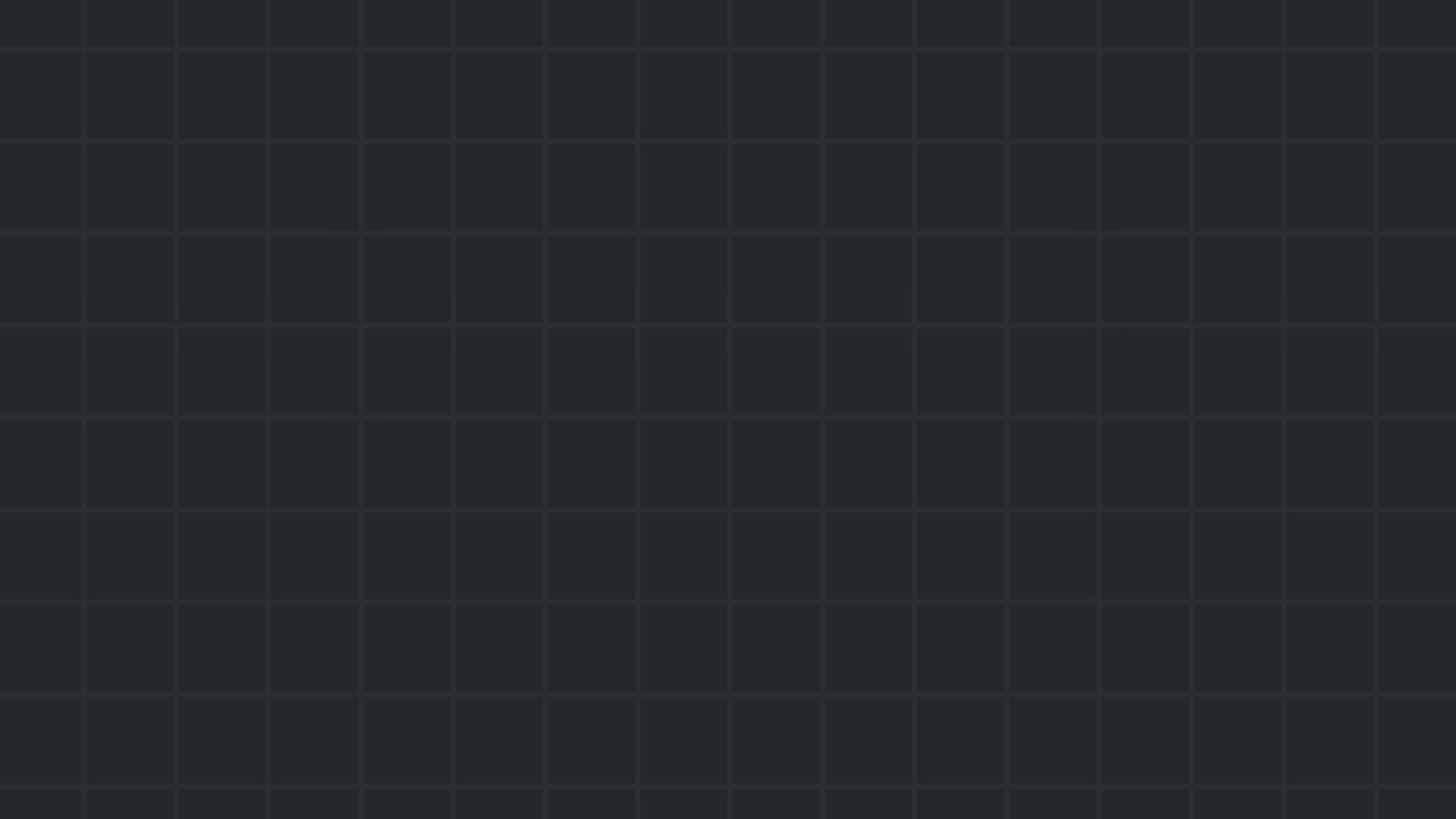 Basics – How to start?
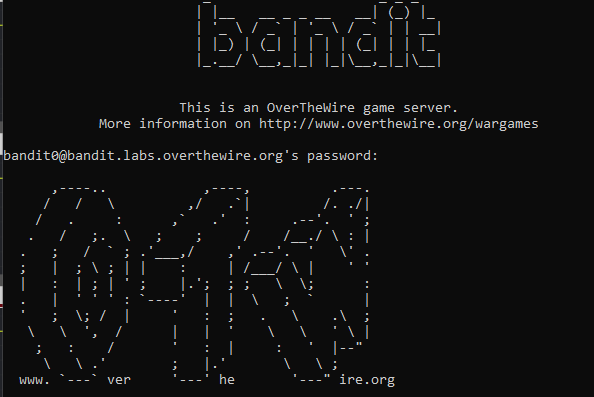 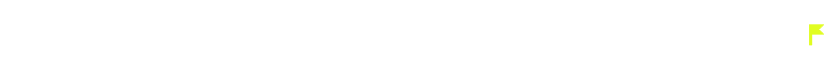 09       Basics
[Speaker Notes: Link to bandit on the website]
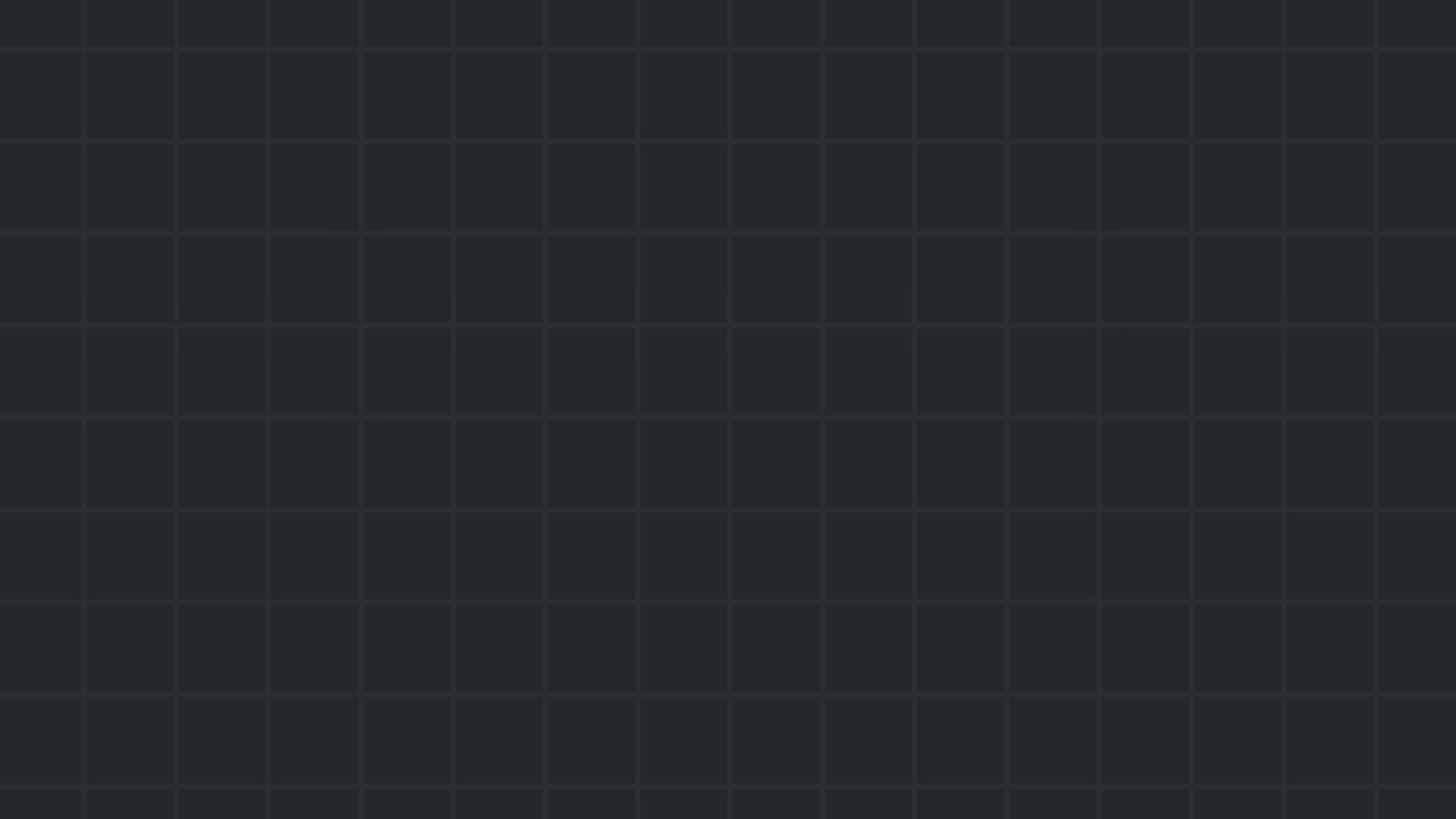 Basics – How to start?
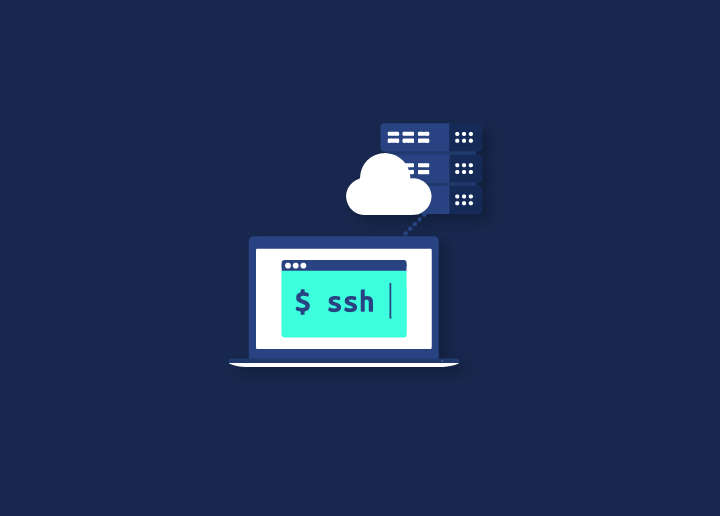 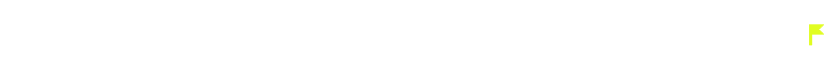 10       Basics
[Speaker Notes: https://seahawkmedia.com/hosting-glossary/what-is-ssh/
https://learn.microsoft.com/en-us/windows-server/administration/openssh/openssh_install_firstuse?tabs=gui]
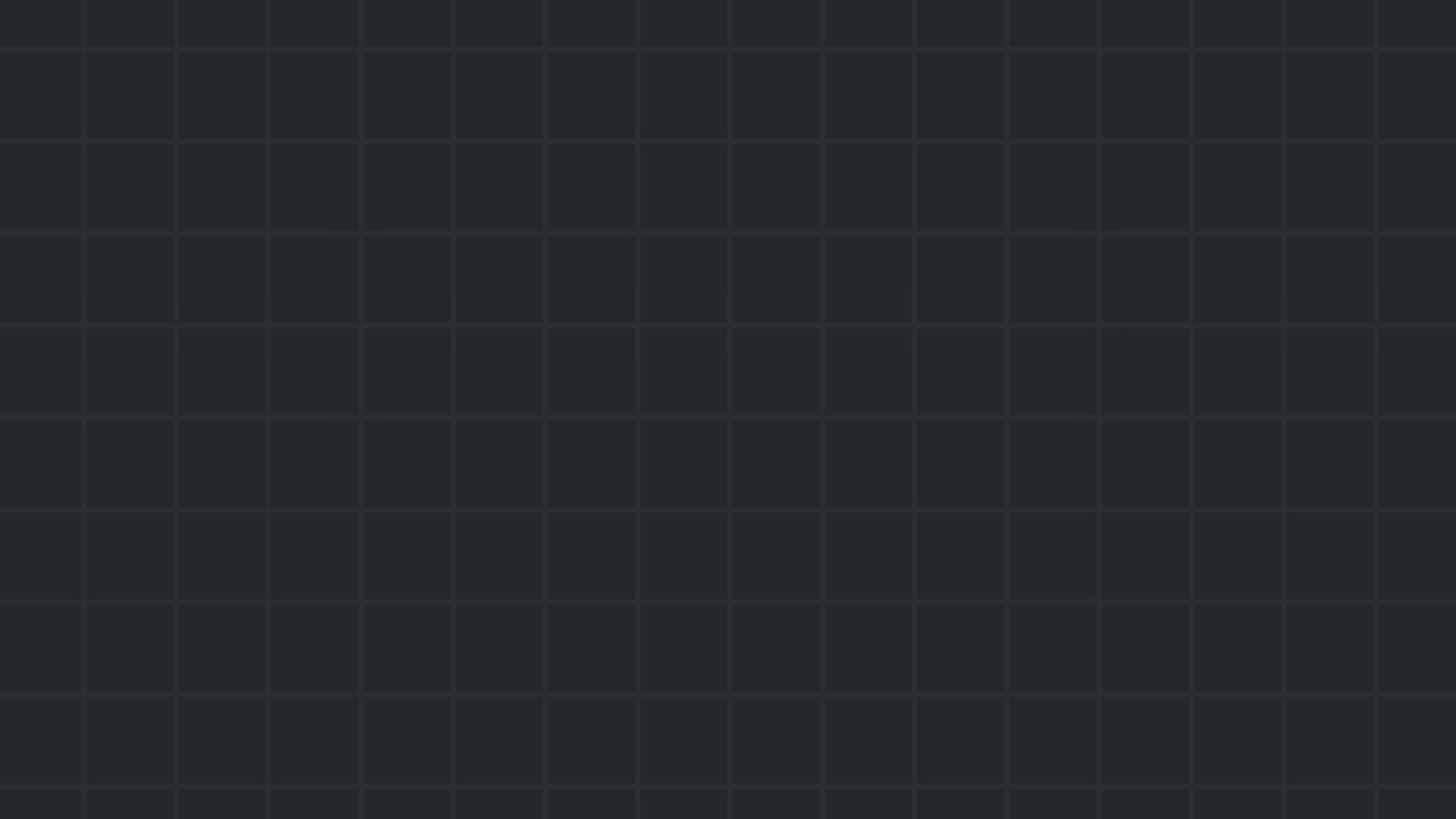 Basics – How to start?
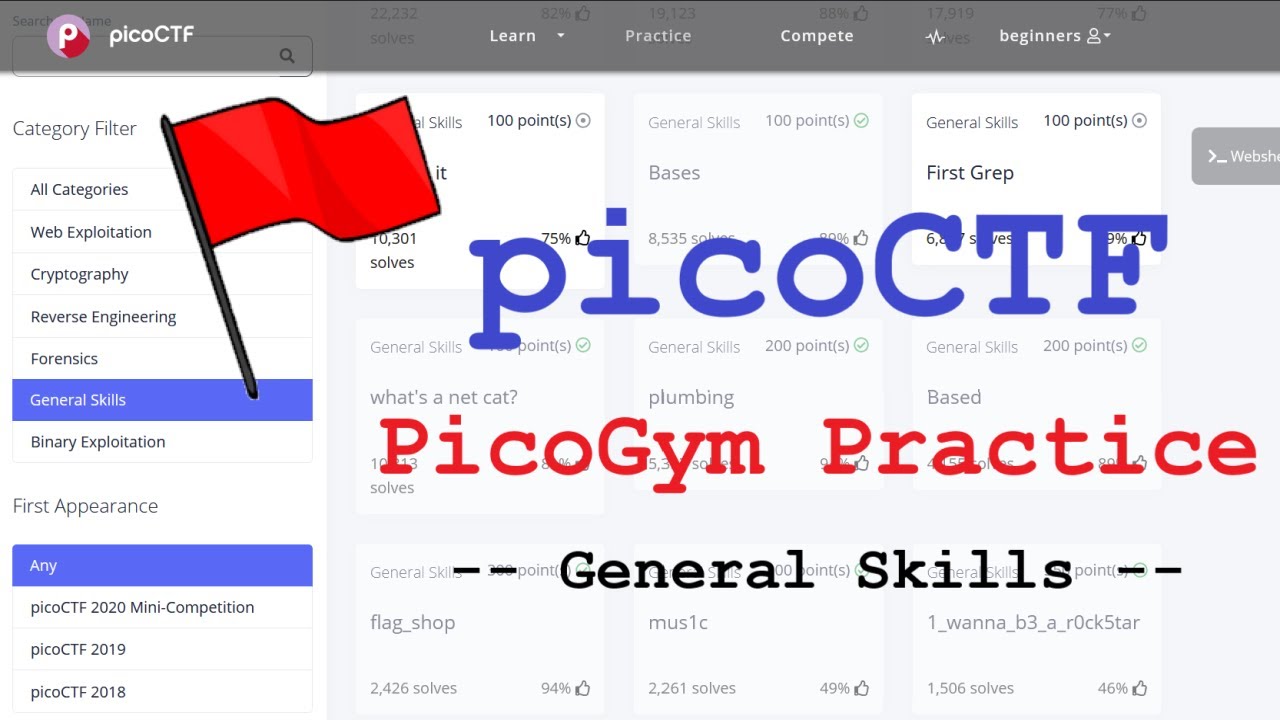 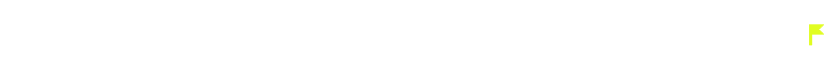 11       Basics
[Speaker Notes: Link to bandit on the website]
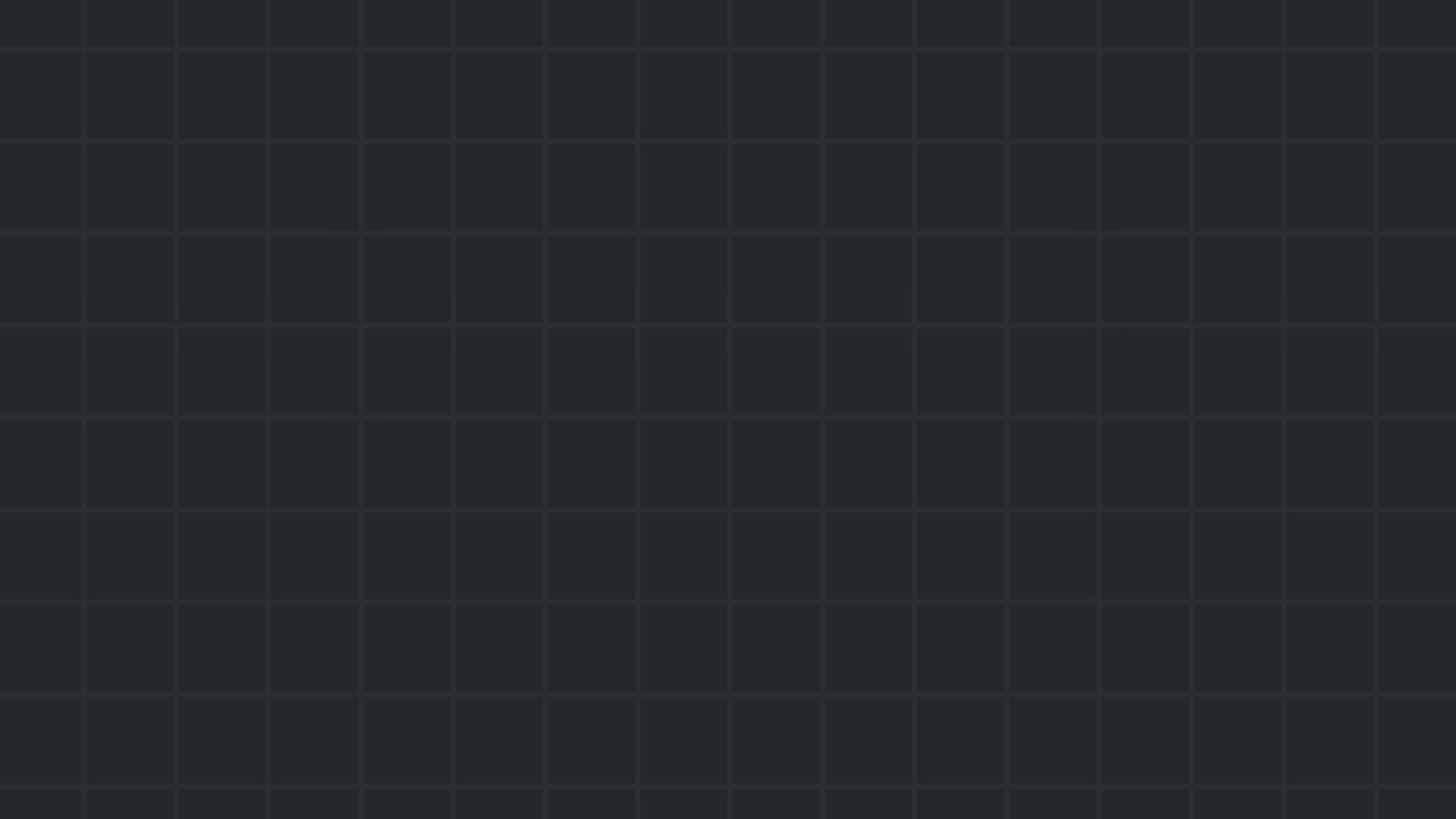 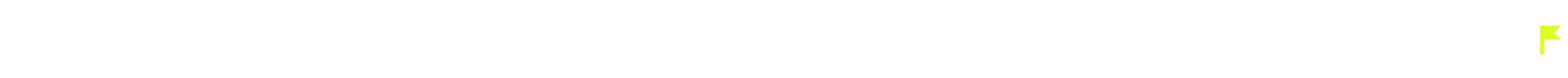 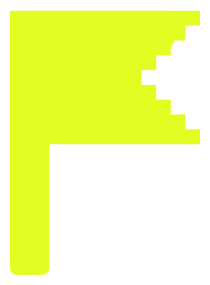 Thank You
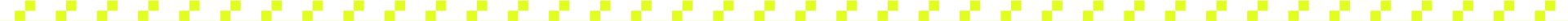